Nous allons…
apprendre des informations sur la fête des lumières à Lyon
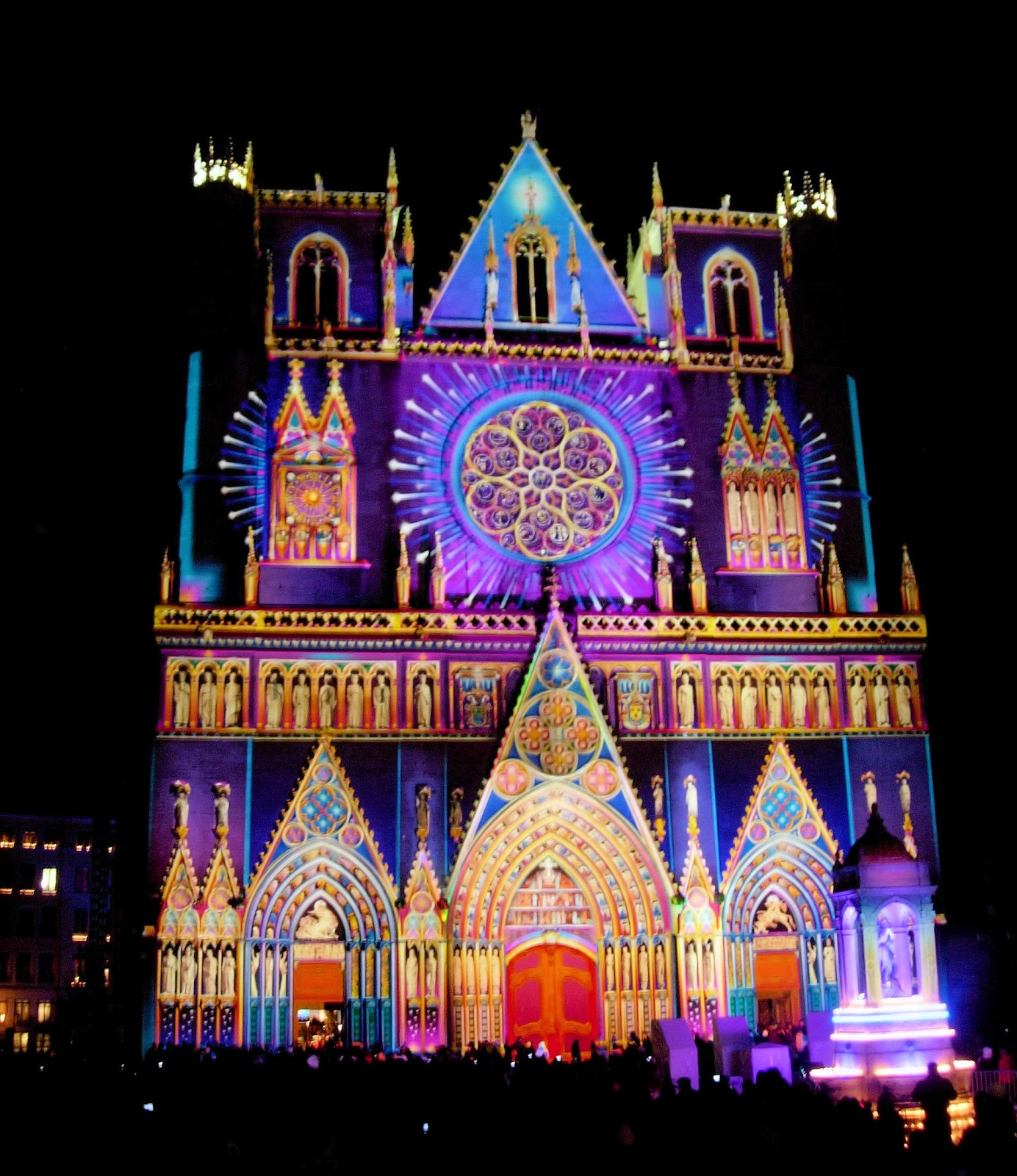 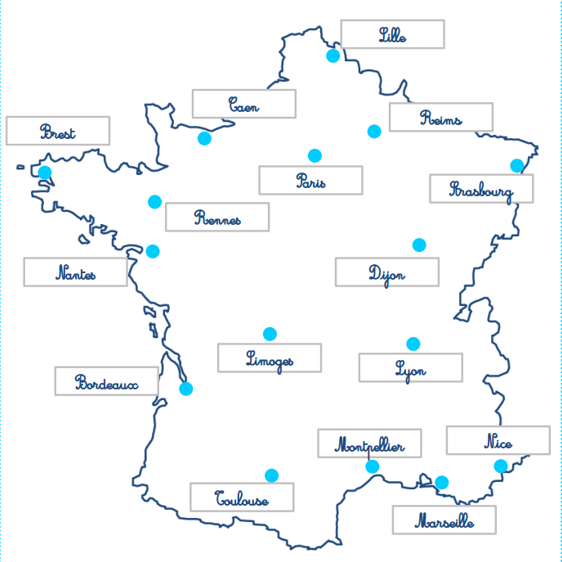 Où est Lyon?
C’est au sud de la France
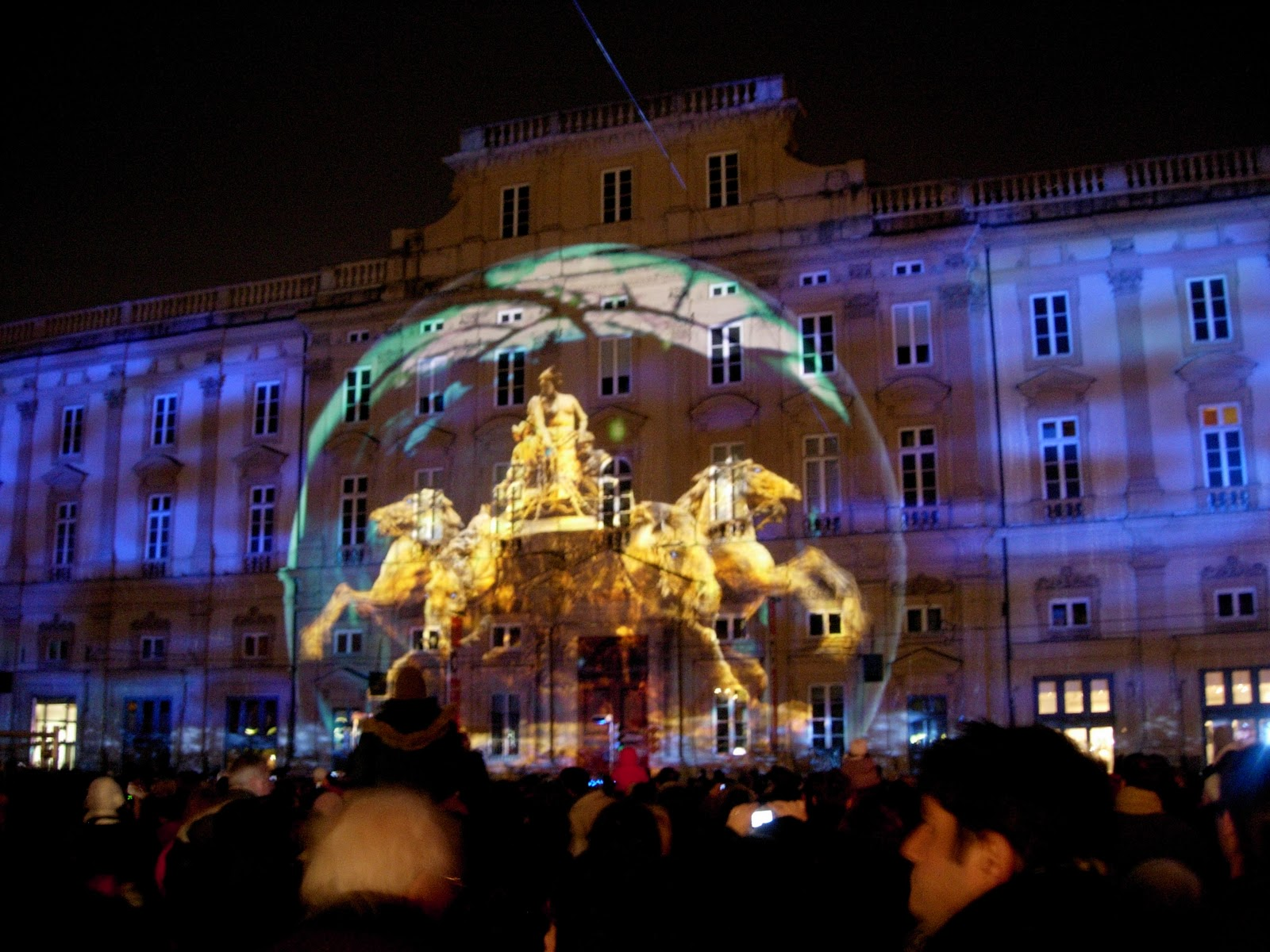 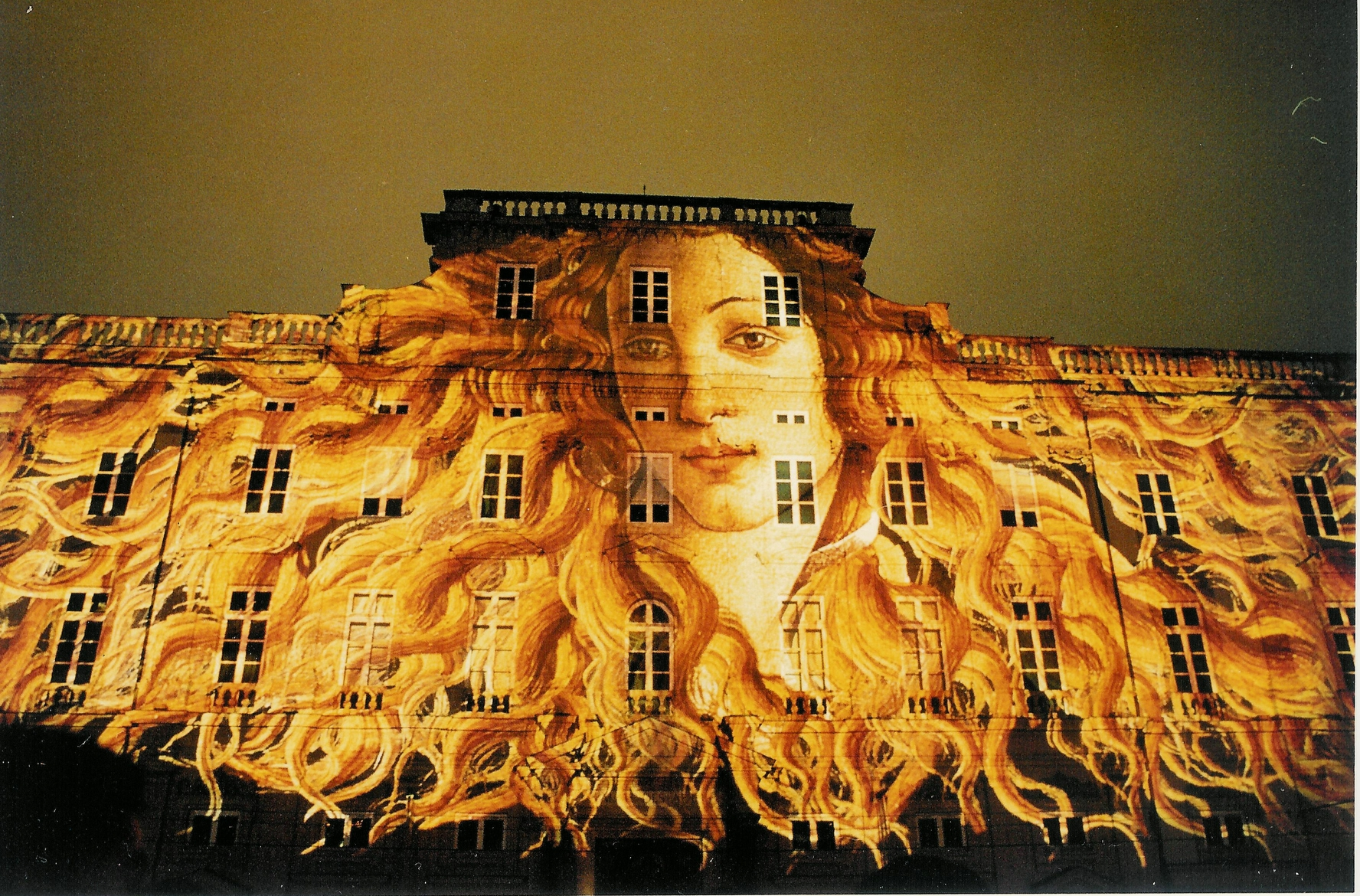 la fête des lumièresà Lyon
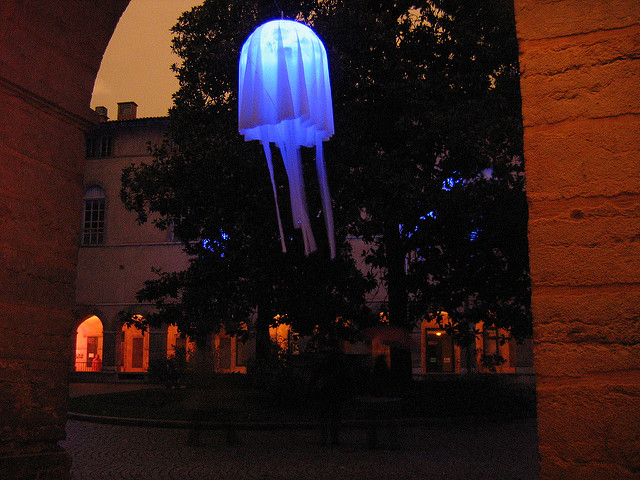 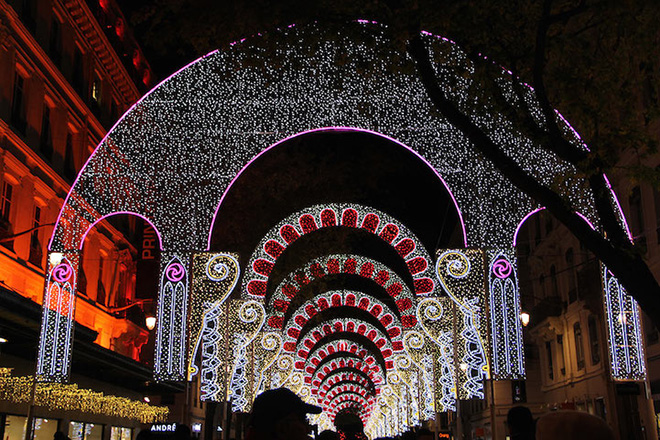 [Speaker Notes: Creative Commons images]
La fête des lumières à Lyon dure quatre jours du 7au 10 décembre.
Le conseil municipal prépare des spectacles de lumières.
Toutes les habitants de la ville décorent leur maison avec des bougies.
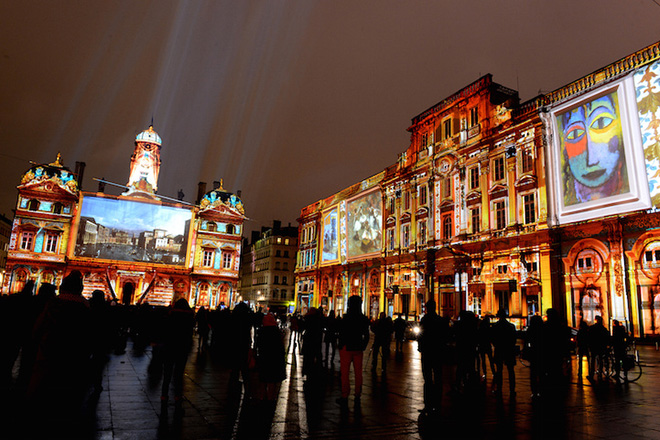 la fête des lumières, Lyon
[Speaker Notes: NB – as with all light shows, they may not be suitable for any pupils with epilepsy.  Please watch the clips first, taking into account the needs of learners in your class(es).

http://www.fetedeslumieres.lyon.fr/en
Information about the festival in English
https://www.youtube.com/watch?v=ero0qoRYJbg&feature=youtu.be A 2m30 second teaser video for the 2017 Festival of Lights in Lyon

OR 

https://www.youtube.com/watch?time_continue=6&v=1v7tyz11vR4 – 5 minutes (no need to show all of it!)(Video of 2017 Festival of Lights in Lyon)]
Fais correspondre les questions et les réponses.
1. On porte un bonnet, une écharpe et des gants.
4
a. C’est quand la fête?
3
b. Combien de temps dure la fête?
2. C’est à Lyon.
2
3. Ça dure quatre jours.
c. Où est la fête ?
d. Qu’est-ce qu’on porte?
1
4. C’est en décembre.
5. Ils décorent les maisons avec des bougies.
6
e. Que font les visiteurs ?
7
f. Quel temps fait-il?
6. Ils regardent les lumières.
g. Que font les habitants de Lyon ?
5
7. Il fait froid.
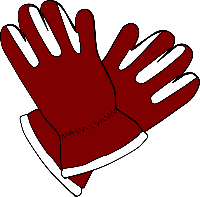 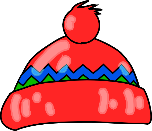 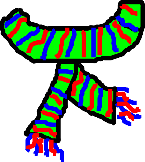 Pourquoi?
Tu aimes…?
J’aime…
la fête des lumières
Je n’aime pas…
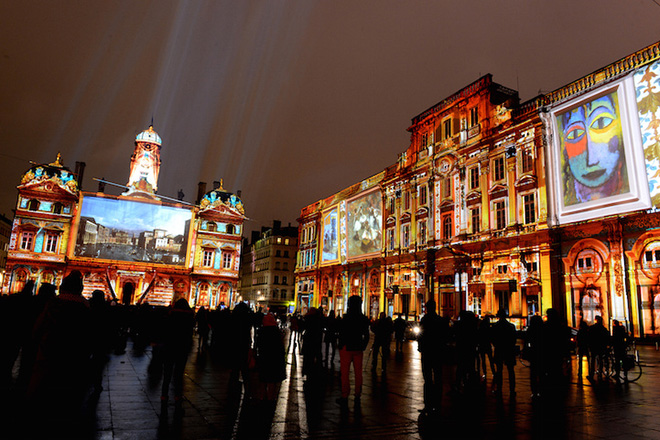 J’adore…
Je déteste…
Je préfère…
parce que je pense que c’est…
amusant/e
triste
ennuyeux/se
impressionnant/e
émouvant/e
délicieux/se
bizarre
intéressant/e
[Speaker Notes: Tu aimes…? Pourquoi?: Do you like …? Why?
Pairwork for pupils to ask each other questions and give opinions. Pupils gave their opinions in this way about the different cultural aspects of different countries in the Autumn Term. I’ve listed the ways to start giving opinions and added a few adjectives at the bottom (from previous lesson & another couple of cognates) of the slide which they may want to use:
amusant: fun, ennuyeux: boring, impressionnant: impressive, émouvant: exciting, intéressant: interesting, délicieux: delicious, horrible: horrible
Encourage pupils to construct full sentences using the support provide. Pupils will need to remember that the feminine nouns with have feminine adjectives: la fête nationale]